INLS 200: Retrieving &
Analyzing Information
Mandalios (2013),	“RADAR”
Relevance

Authority

Date

Appearance

Reason for writing
9
Relevance
HOW is the information that you found
relevant to your assignment?

Does it address a gap in your knowledge
related to the specific question?

Does it provide background information?

Does it develop the greater context of the issue?
10
Authority
WHO is the author (person or organization)?

What tells you that they are authoritative?
Credentials – education, awards, accolades/endorsements
Bachelors, Masters, Ph.D, M.D., J.D.
Awards – Nobel Prize prize winners (Daniel Kahnemann, Paul Krugman, Doris Lessing, Tenzin Gyato)
Well known? Respected? Does the author have good qualifications and experience?
Accolades/endorsements – Athletes (Diana Nyad, Tiger Woods, Michael Phelps)
Is other information available?
Google, Wikipedia, LinkedIn, University websites (CV)
11
Date
When was the information published?

Does the date matter?

Attitude research:

Gender differences in math and science
Difference between literature in 1964 versus 2012?

Public perception of same-sex marriage in the
U.S.
Difference between polls in 2000 versus 2013?

Events:

Progress toward rebuilding New Orleans in 2007
versus 2012?
12
Appearance
Does the information look serious and
professional?

Does it have citations and references?

Can you verify their accuracy?

Formal language?

Published for children?

Sales pitch?
6
Reason for Writing
To produce a well-balanced, well-researched, professional piece of work to add to a body of knowledge?

It is part of a debate, pro/con discussion, refuting/supporting a claim?

Is it propaganda or biased in some way?

May still be useful but important to recognize the bias

Was it written to sell something?
7
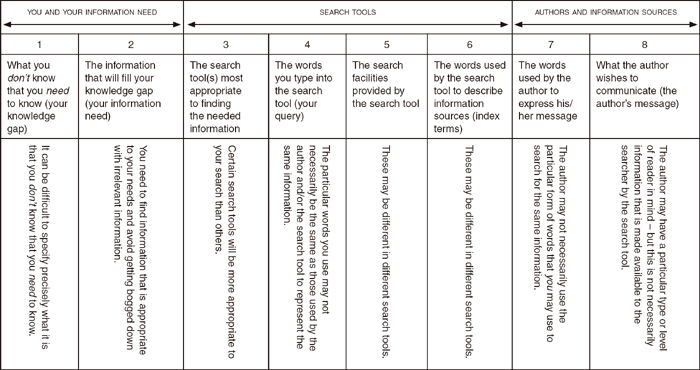 1) Get into groups of 3 or 4.2) Evaluate the assigned resources using the RADAR method
http://www.dangersoffracking.com/

http://www.ufoevidence.org/ancientastronauts.htm

http://www.vrg.org/nutshell/nutshell.htm

http://www.snopes.com/music/artists/ladygaga.asp
Have a nice day!
22